Zmena polohového vektora pri infinitezimálnom otočení
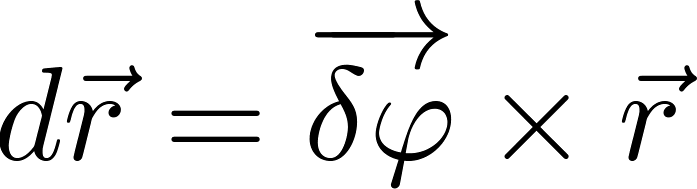 Tento vzťah sme si odvodili pre rotáciu okolo osi z, teda vektor        mal smer osi z. Ale dostali sme vzťah medzi vektormi, ktorý nemôže záležať na to, ako sú zvolené osi. Teda je to univerzálne platný vzťah. Hovorí toto:
Ak       je vektor infinitezimálnej rotácie okolo ľubovoľnej osi (teda má smer osi rotácie a veľkosť infinitezimálneho rotačného uhla), potom zmena polohového vektora je určená takto

resp.
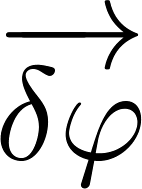 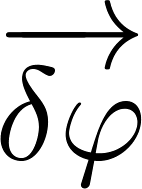 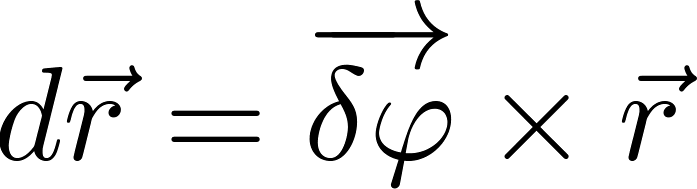 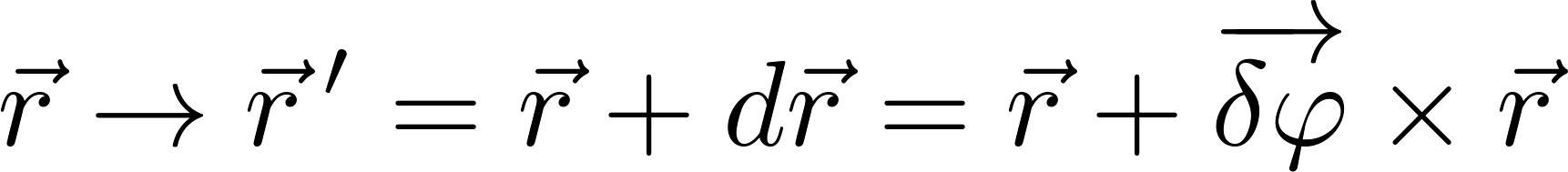 1
Infinitezimálny vektor rotácie okolo ľubovoľnej osi
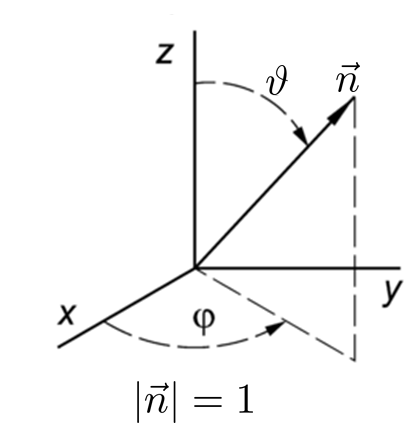 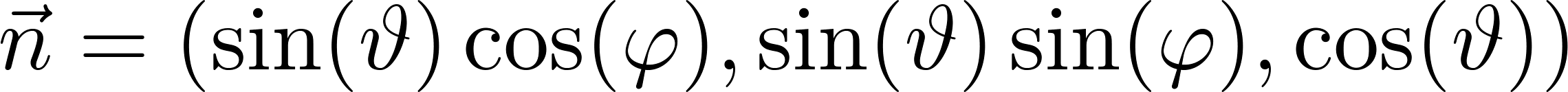 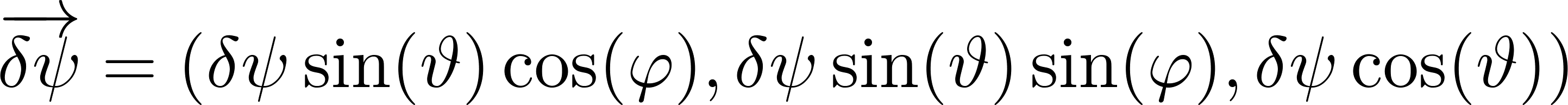 2
Zmena polohového vektora pri infinitezimálnom otočení
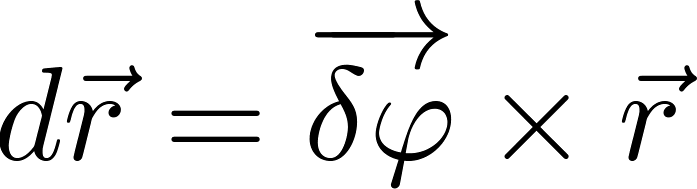 Odvodíme tento vzťah ešte raz, aby sme lepšie vnikli do toho „prečo to vyšlo tak, ako to vyšlo“.
Pri akejkoľvek rotácii sa dĺžka polohového vektora zjavne nemení, teda pre transformáciu
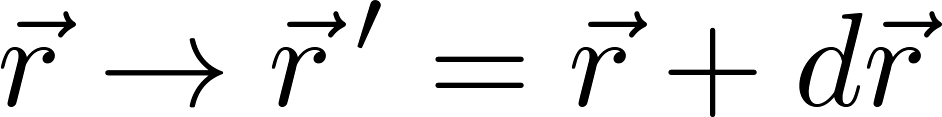 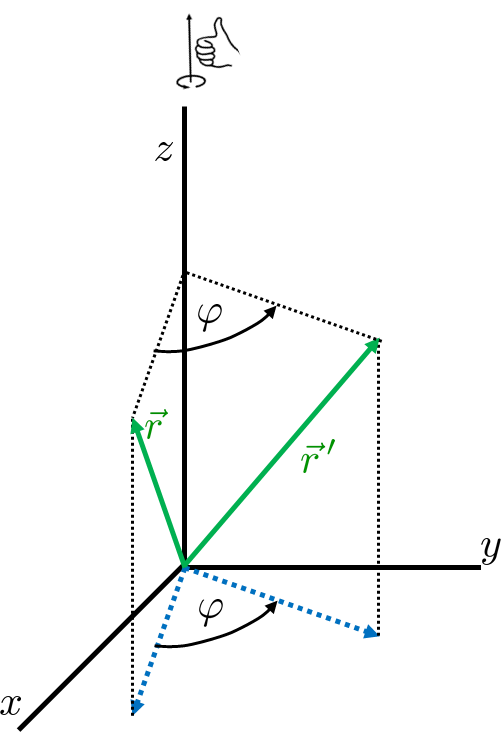 platí
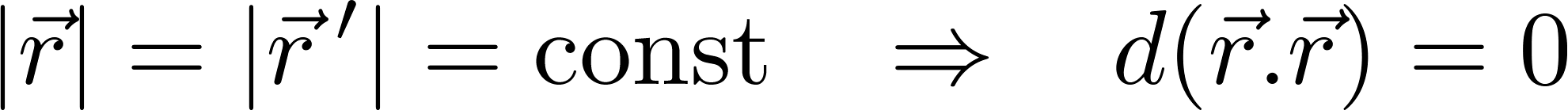 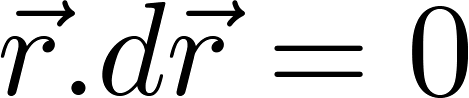 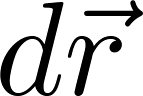 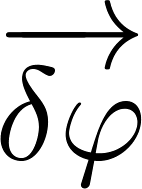 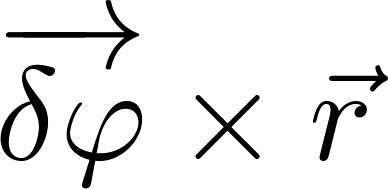 3
Zmena polohového vektora pri infinitezimálnom otočení
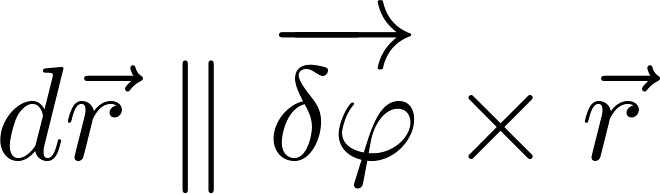 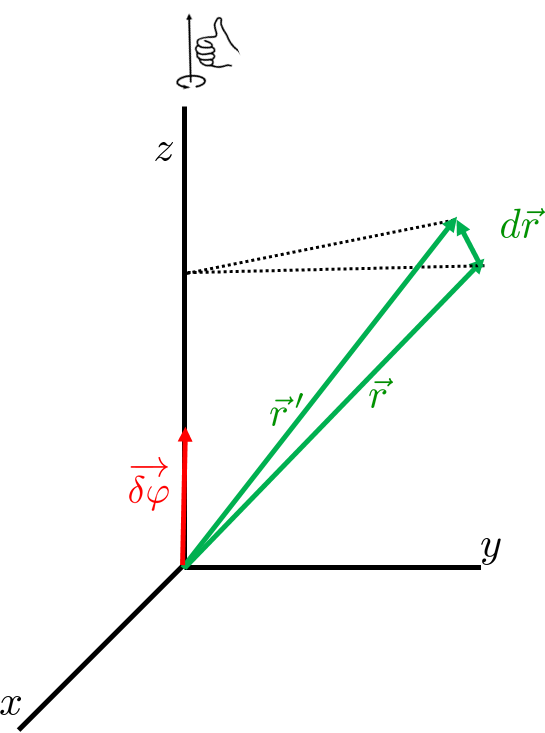 Je teda:
Ešte treba predumať, či ide o paralelnosť alebo antiparalelnosť a vyšetriť vzťah veľkostí tých dvoch vektorov. Pohľad na obrázok spolu s pravidlom pravej ruky pre vektorový súčin hovorí, že ide o paralelizmus, teda rovnakú orientáciu vektorov
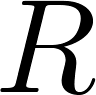 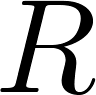 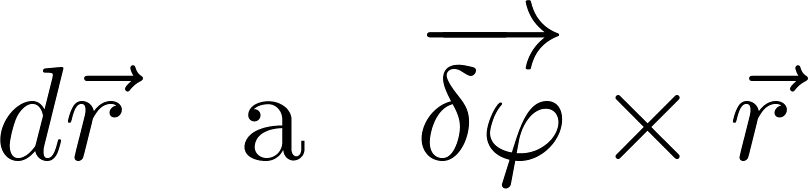 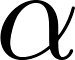 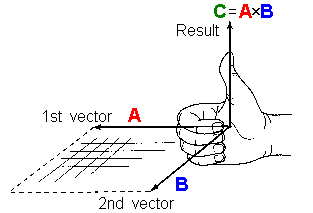 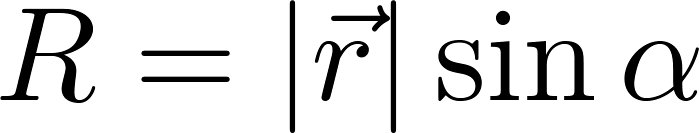 a pohľad na kružnicu hovorí, že platí (pre veľkosť uhla definovanú v radiánoch!)
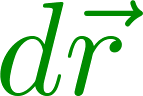 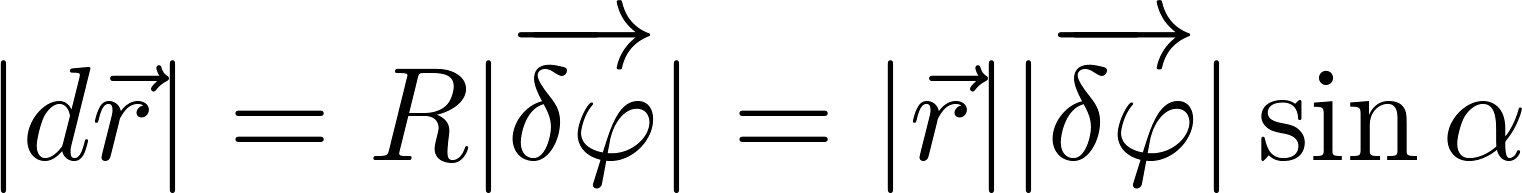 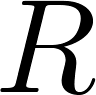 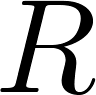 Všetko dokopy to znamená
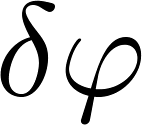 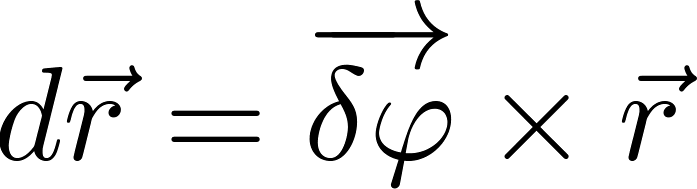 4
Infinitezimálne otočenie a jeho rotačná matica
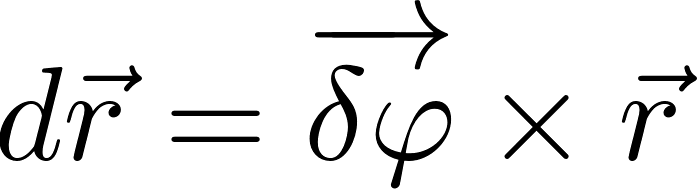 Vyjadrené v zložkách je to
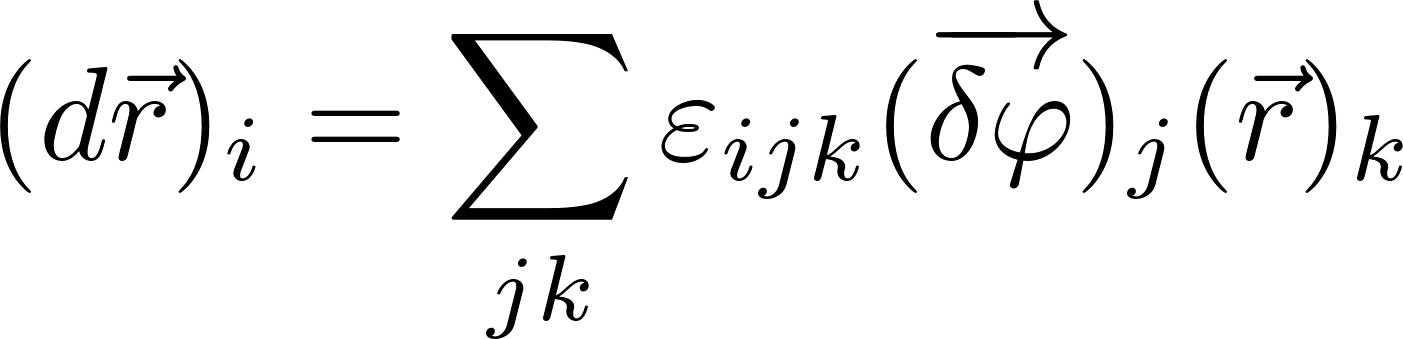 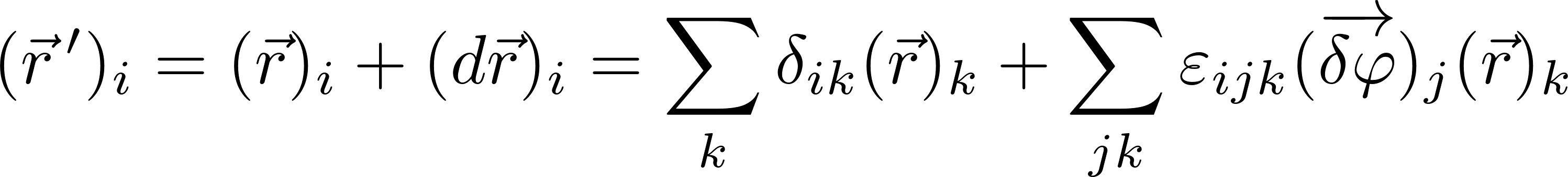 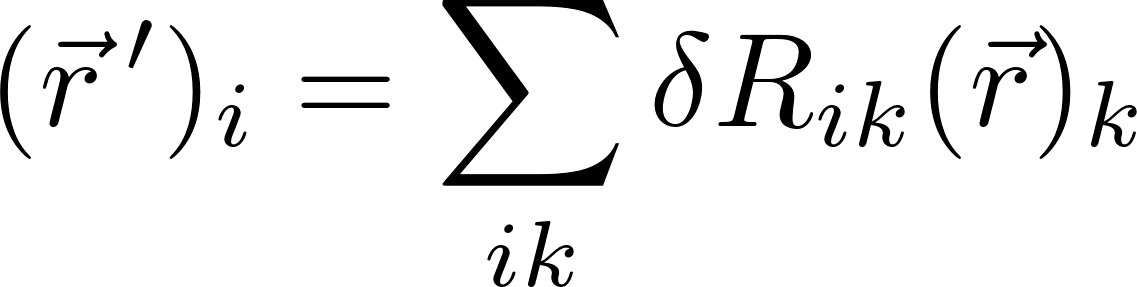 Porovnaním posledných dvoch vzťahov dostaneme rotačnú maticu, ktorá sa len infinitezimálne líši od jednotkovej matice
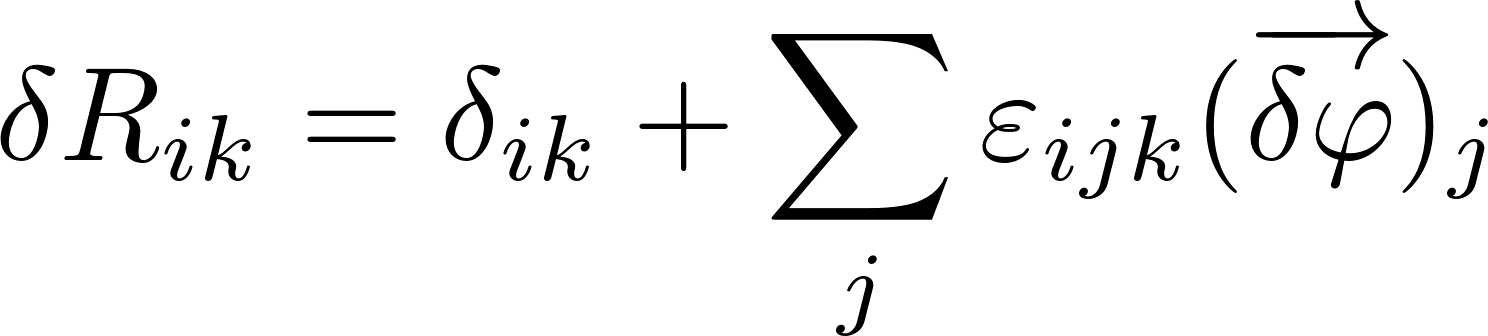 5
Čo mám garantovane vedieť

vyjadrite rotačnú maticu pre infinitezimálne otočenie okolo osi z
definícia vektorového súčinu
vyjadrite zložky vektora vektorového súčinu pomocou zložiek násobených vektorov
ako je definovaný vektor infinitezimálneho otočenia a ako sa pomocou neho vyjadrí otočenie ľubovoľného vektora
vyjadrite vektor infinitezimálneho otočenia okolo osi danej sférickými uhlami
Postupnosť infinitezimálnych otočení
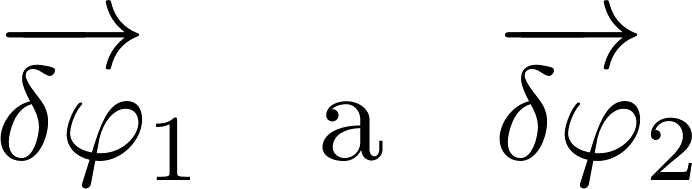 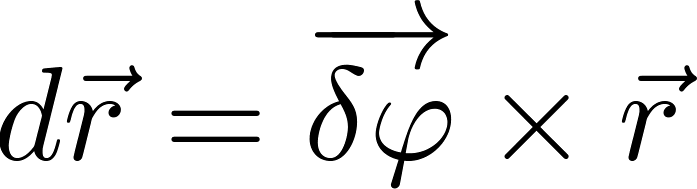 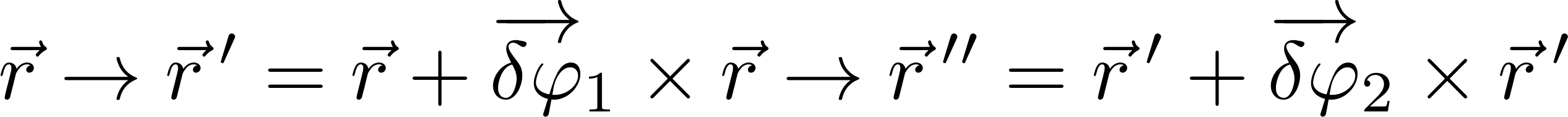 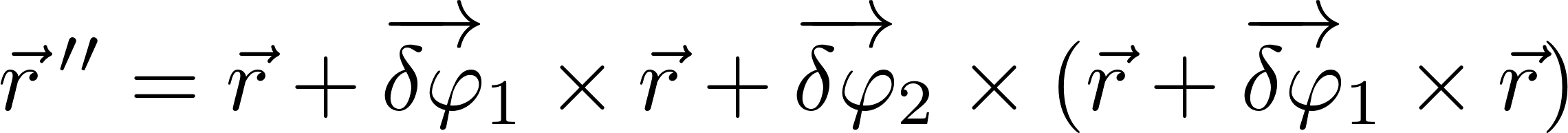 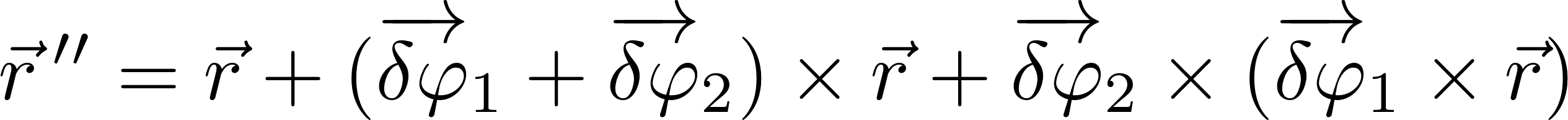 Vidno teda, že s presnosťou do prvého rádu malosti možno vektory infinitezimálnych otočení jednoducho vektorovo sčítať, ale je tam aj tretí sčítanec, ktorý je druhého rádu malosti, ktorý to komplikuje a nedá sa vyjadriť cez súčet vektorov                      . Vlastne sme niečo také videli pri vyjadrení cez rotačné matice (poznamenajme, že v jednoduchšom prípade otočení okolo tej istej osi):
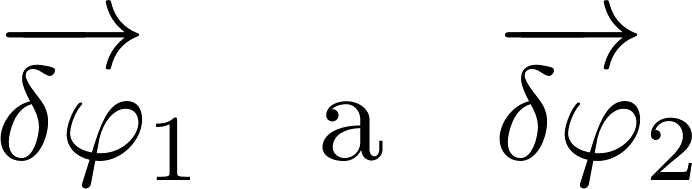 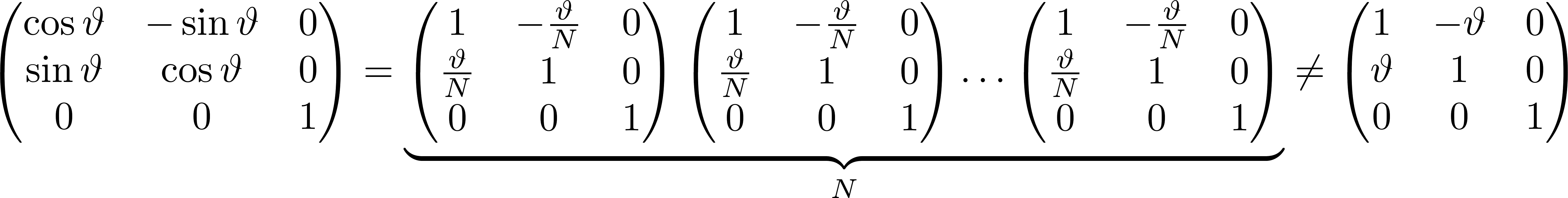 7
Podumajme o vzorci



Ak oba vektory otočenia sú veľmi (Newtonovsky infinitezimálne) malé, potom aj vektor

je veľmi malý a s presnosťou do prvého rádu malosti (čo pri infinitezimálne malých veličinách je dostatočná presnosť) môžeme písať


Takže dve po sebe vykonané infinitezimálne otočenia možno nahradiť jediným infinitezimálnym otočením s vektorom otočenia


Záver: dva infinitezimálne vektory otočenia možno zložiť do jedného výsledného vektora otočenia prostým vektorovým súčtom.

Ale pozor, je tu pasca. Vlastne mohli by sme tak zložiť aj tri vektory infinitezimálnych otočení! Prečo nie, veď aj súčet troch veľmi malých čísel je stále veľmi malé číslo. No, mohli.
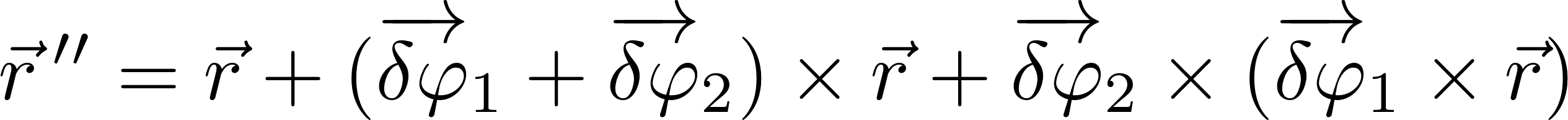 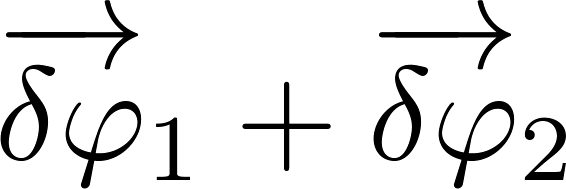 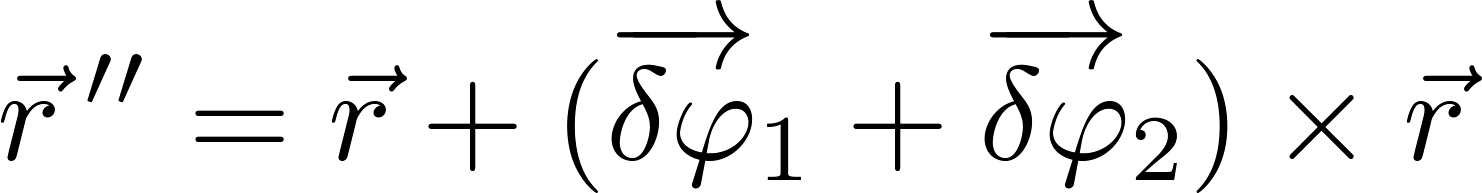 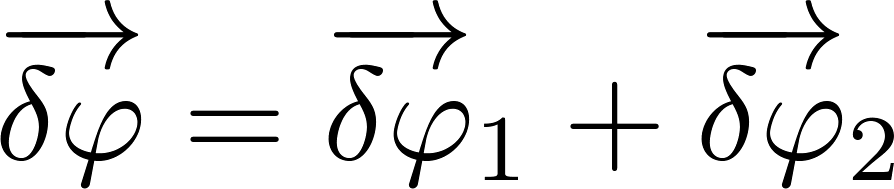 8
Pasca
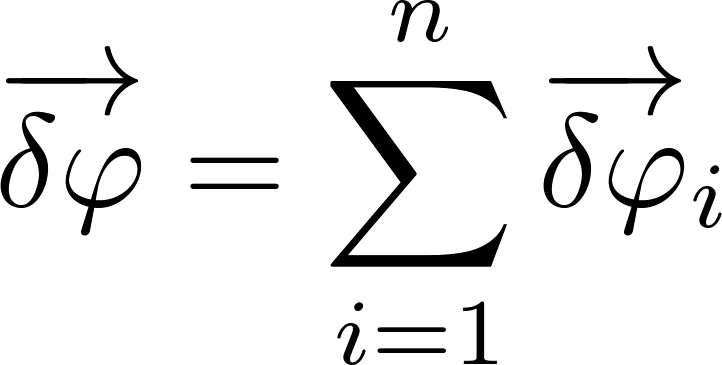 9
Otáčanie
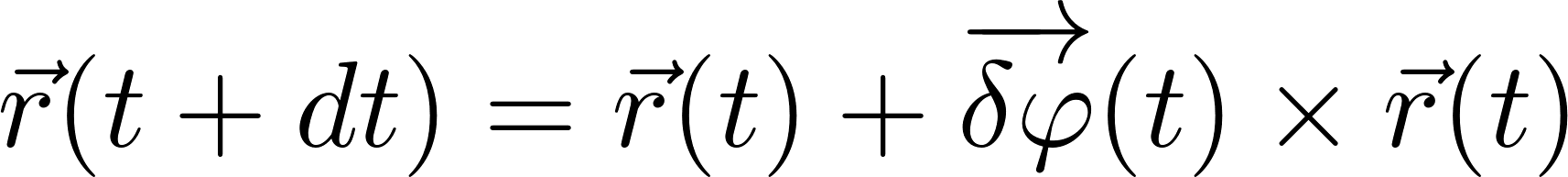 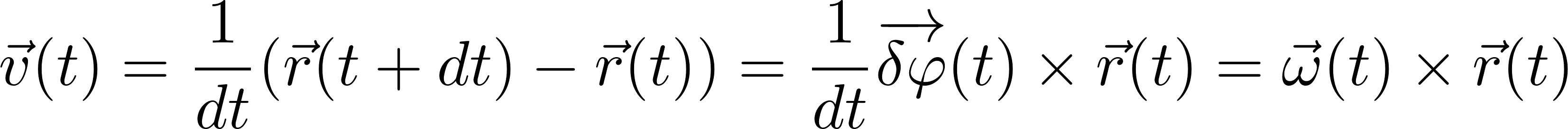 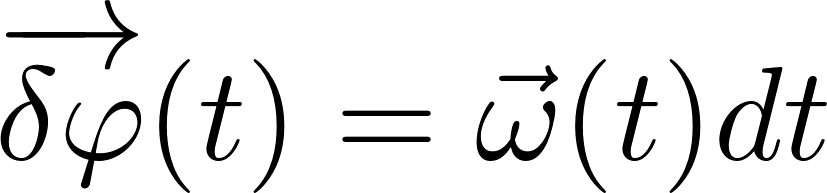 kde vektor uhlovej rýchlosti otáčania sme definovali vzťahom
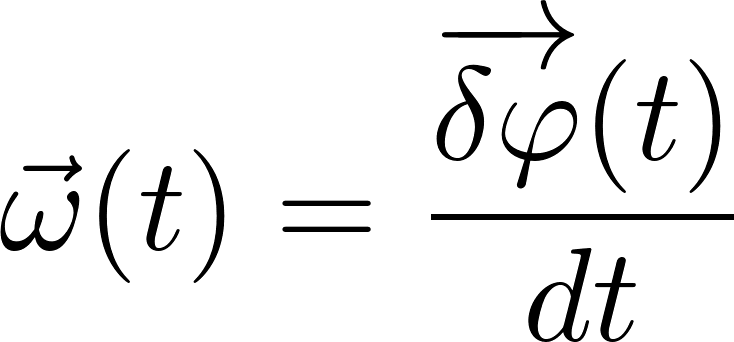 10
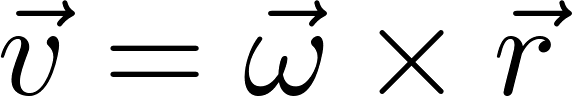 Toto je ruka definujúca kladný smer otáčania
Ešte raz si pozrite obrázok (už ste ho videli, ibaže z trochu iného uhla pohľadu) a ubezpečte sa podľa pravidla pravej ruky v definícii vektorového súčinu, že správne poradie je naozaj


a nie
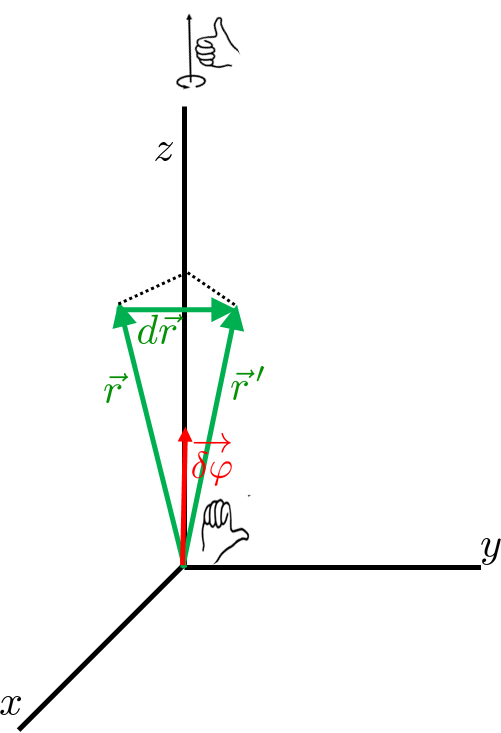 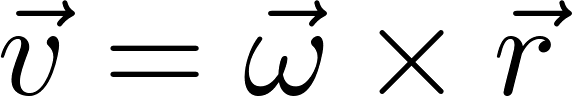 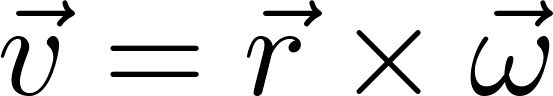 Toto je ruka definujúca vektorový súčin
11
Otočenia a otáčania
Diskutujeme o otočeniach a otáčaniach. Otočenie sa týka vzťahu medzi dvoma polohami, medzi ktorými je vzťah otočenia (anglicky angular displacement), napríklad otočenia okolo nejakej osi o nejaký konečný uhol. 
Otáčanie (po anglicky rotation) je kontinuálny proces v čase, ktorý si môžeme predstaviť ako postupne vykonávané infinitezimálne otočenia, vykonávané nie nevyhnutne okolo fixnej osi. Pre otáčanie sme definovali pojem vektora uhlovej rýchlosti. 
Pripomeňme si slajd o transláciách, kde sme podobne rozlišovali medzi posunutím a posúvaním. Posúvanie bola kontinuálna postupnosť infinitezimálnych posunutí, vykonávaných nie nevyhnutne vo fixnom smere. Pre proces posúvania sme definovali pojem vektora (okamžitej) rýchlosti.
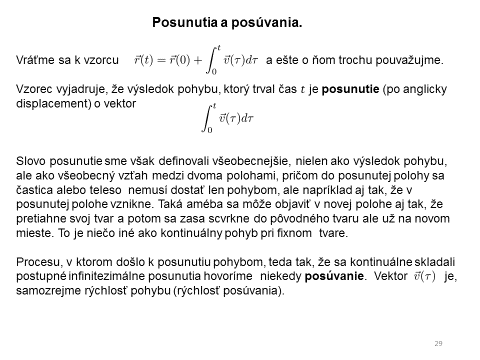 12
V diskusii o posúvaniach sme pritom narazili na možnosť súčasného konania dvoch posúvaní: tu je zopakovaný príslušný slajd:
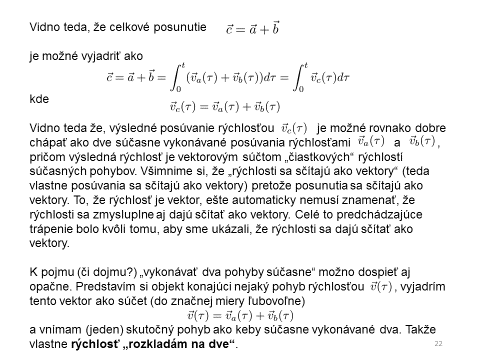 13
Otočenia a otáčania ľubovoľných vektorov
Zaoberali sme sa transformáciami polohových vektorov pri otočeniach a otáčaniach fyzikálneho systému ako celku. Otočenia a otáčania sú popísané rotačnými maticami, a tie sú spoločné pre všetky vektory, nielen polohové. Teda ak ide o otočenia a otáčania fyzikálneho systému ako celku, potom ľubovoľné vektory sa transformujú takto:
Pri otočení sústavy danom rotačnou maticou
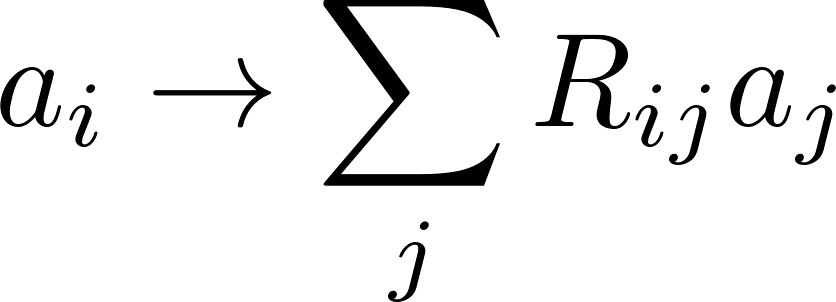 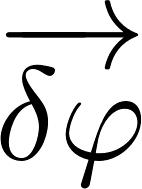 Pri infinitezimálnom otočení o uhol
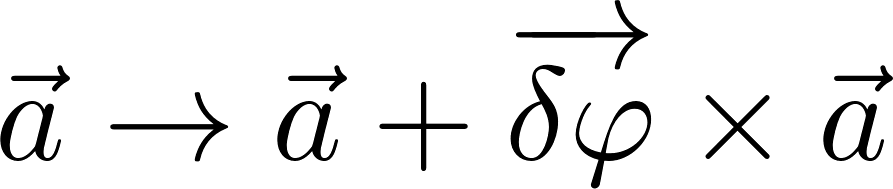 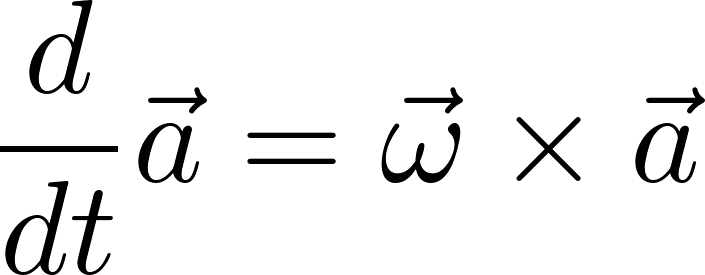 14
Dve súčasne konané otáčania
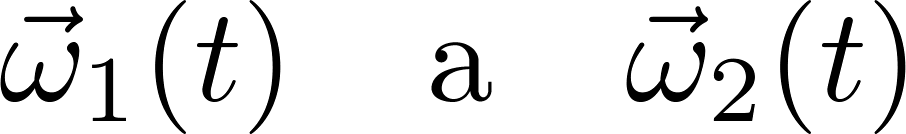 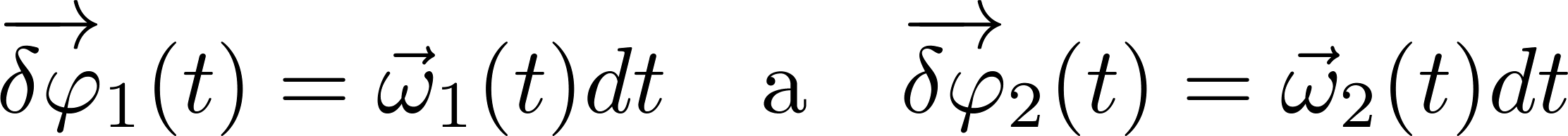 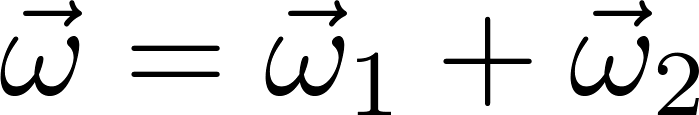 Pre niektoré úlohy je naopak výhodné urobiť rozklad vektora otáčania do dvoch nejako významných smerov (osí otáčania). Dopredu prezradím, že sa s tým stretneme pri Foucaultovom kyvadle.
15
Zloženie konečných otočení
Videli sme, že je zmysluplné sčítať vektory uhlových rýchlostí ako vektory. Má to dobre definovaný fyzikálny zmysel výslednej uhlovej rýchlosti.
Otázka je, ako sa „správne skladajú“ konečné otočenia. Konečné otočenia nezvykneme reprezentovať vektormi, iba infinitezimálne. V každom prípade sa konečné otočenia nedajú „skladať ako vektory“.

Ako sa teda skladajú dve po sebe vykonané otočenia do jedného výsledného otočenia? Jednu odpoveď už poznáme. Obe otočenia reprezentujeme rotačnými maticami. Tie matice vynásobíme a dostaneme rotačnú maticu výsledného otočenia.

Algoritmicky jasné, jednoducho naprogramovateľné pre počítač, ale intuitívne ťažko predstaviteľné. Pre zaujímavosť preto popíšeme jednoduchú a názornú „obrázkovú technológiu“.
16
Zloženie konečných otočení
Predstavme si, že sféra rotuje okolo fixnej osi všeobecného smeru. Všimnime si hlavnú kružnicu na tej sfére v rovine kolmej na os otáčania (je to čosi ako „rovník“ voči uvažovanej osi rotácie). Predstavme si, že za nejaký čas sa vykoná otočenie, ktoré privedie bod X na hlavnej kružnici do bodu X’.
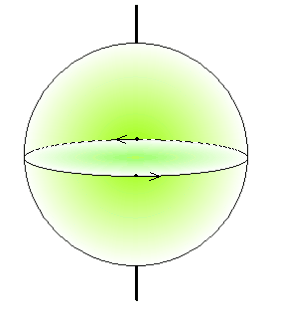 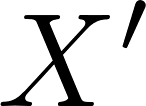 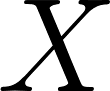 Hlavná kružnica je „najrovnejšia čiara“ ktorá sa dá nakresliť na sfére. Ľubovoľné dva body na sfére je možné spojiť hlavnou kružnicou. (Tie dva body a stred sféry tvoria rovinu, ktorá pretne sféru v hľadanej hlavnej kružnici.) Dva body spojené úsekom hlavnej kružnice vytvárajú „úsečku na sfére“.
17
Z troch úsečiek na sfére sa dá zostaviť sférický trojuholník, jeho strany ležia na troch pretínajúcich sa hlavných kružniciach
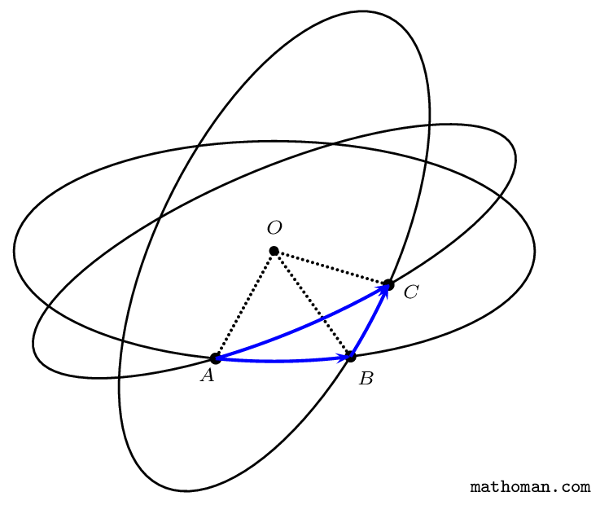 18
Majme sférický trojuholník ABC nakreslený modro. Zostrojme k nemu stredovou symetriou podľa bodu A trojuholník AB’C’. Podobne stredovou symetriou podľa bodu B trojuholník A’’BC’’ a podľa bodu C trojuholník A’’’B’’’C. Dostali sme tri (červené) trojuholníku zhodné s pôvodným modrým (ibaže sú prevrátené, to ale na zhodnosti nič nemení). Všimnime si teraz, že trojuholník AB’C možno previesť rotáciou okolo osi, ktorá je kolmá na hlavnú kružnicu AB otočením o dvojnásobok uhla AOB (O je stred sféry). Ďalším otočením okolo osi kolmej na hlavnú kružnicu BC o dvojnásobok uhla BOC ho stotožníme s trojuholníkom A’’’B’’’C. Z obrázku je ale zrejmé že trojuholník AB’C’ možno stotožniť s trojuholníkom A’’’B’’’C jedinou rotáciou okolo osi kolmej na hlavnú kružnicu AC o dvojnásobok uhla AOC.
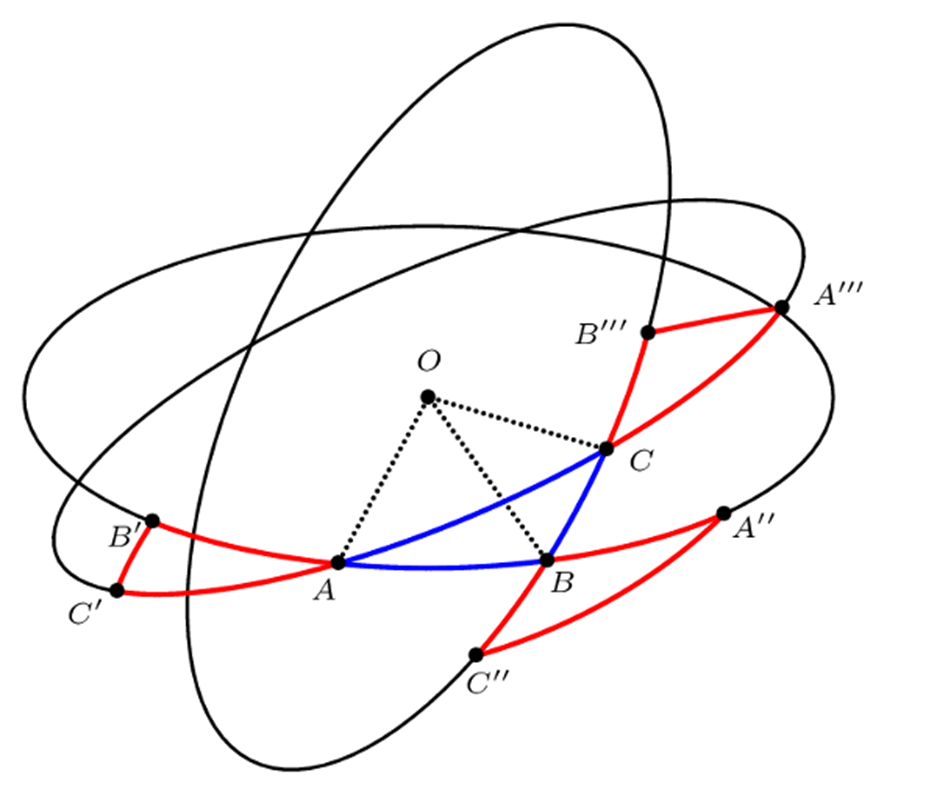 Objavili sme tak, ako sa dajú skladať dve konečné rotácie. Nakreslíme na sfére hlavnú kružnicu kolmú na os prvej rotácie a na nej sférickú úsečku AB tak, aby uhol AOB bol polovicou uhla prvej rotácie. Potom kolmo na os druhej rotácie nakreslíme hlavnú kružnicu prechádzajúcu cez bod B a na nej bod C tak, aby uhol BOC bol polovicou uhla druhej rotácie. Os výslednej rotácie je potom kolmá na hlavnú kružnicu danú bodmi AC a uhol výslednej rotácie je dvojnásobkom uhla AOC.
19
Čo mám garantovane vedieť

zadané sú dve infinitezimálne otočenia dané dvoma vektormi. Ak sa vyjadrí vektor výsledného infinitezimálneho otočenia
vyjadrite okamžitú rýchlosť častice pri rotácii danej uhlovou rýchlosťou
sústava vykonáva dve súčasné otáčania dané dvoma vektormi uhlovej rýchlosti. Výsledný pohyb sa dá predstaviť ako jediné otáčanie. Ako je určený vektor výslednej uhlovej rýchlosti pomocou dvoch pôvodne zadaných
sústava vykonala dve po sebe nasledujúce konečné otočenia. Výslôedok je ekvivalentný jedinému otočeniu. Prediskutujte akou matemetickou technikou by ste vykonali „zloženie dvoch konečných otočení“
Newton a systém mnohých častíc,
zachovanie hybnosti a momentu hybnosti
21
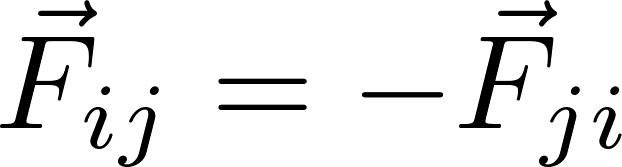 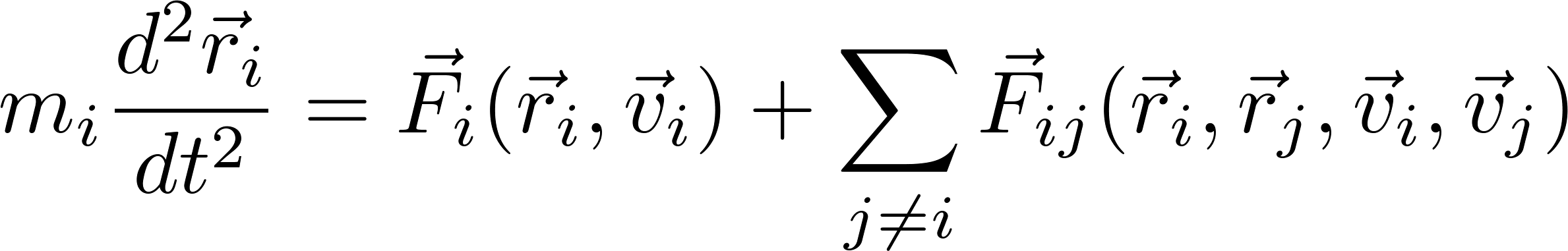 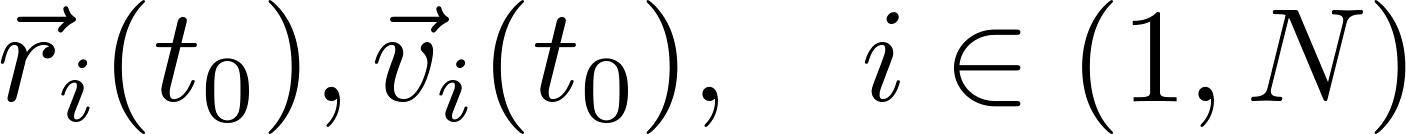 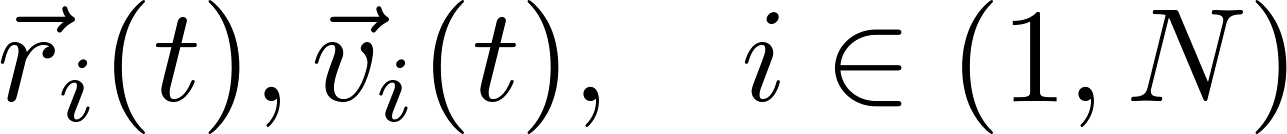 22
Ak by sme poznali fyzikálne zákony interakcie, ktoré určujú tvar funkcií


mohli by sme, aspoň v princípe, pohybové rovnice vyriešiť a predpovedať budúcnosť.
Stáva sa, že poznáme sily, ktoré „zvonka“ pôsobia na uvažovaný systém častíc, teda sily

ale nepoznáme „vnútorné sily“ medzi časticami v systéme, teda
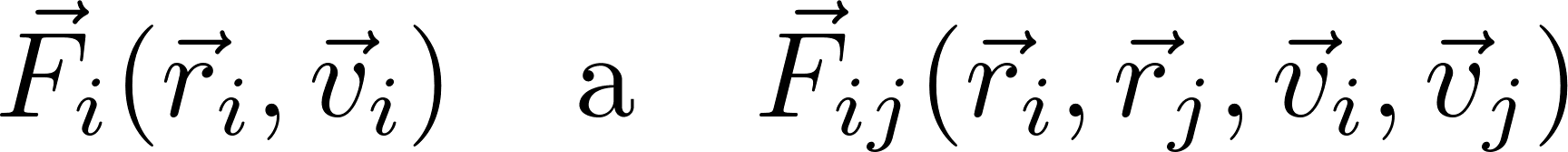 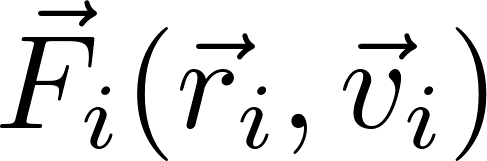 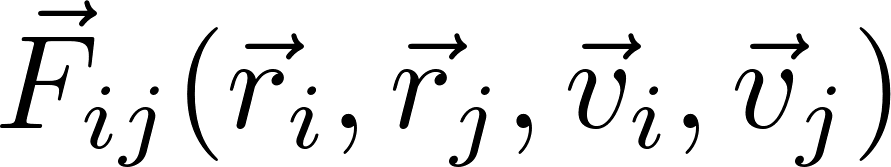 Majme napríklad „tuhé teleso“. Tak sa volá teleso, ktoré nemení za žiadnych okolností svoj tvar a „hýbe sa len ako celok“. Dá sa naň ale dívať, že je to systém zložený z veľa malých teliesok, ktoré navzájom „držia pokope“ tak, že na seba pôsobia silami, ktoré nedovolia, aby sa medzitelieskové vzdialenosti menili. Tie sily „vznikajú automaticky“, nevieme dopredu povedať, aká sila bude pôsobiť medzi telieskami v nejakom okamihu.
23
Aby sme nešpekulovali nad medziatómovými silami, pri ktorých naša predstavivosť zlyháva, uvažujme makroskopický model niečoho podobného.
Videli ste už zriadenca na parkovisku pred hypermarketom tlačiť spriahnuté nákupné vozíky? Tu je obrázok.
Spriahnuté vozíky nie sú celkom tuhé teleso, ale takmer držia počas presunu rovný tvar. Zriadenec tlačí na posledný vozík, to je vonkajšia sila voči systému vozíkov. Tlačí dosť veľkou silou, lebo pri rozbiehaní premáha zotrvačnú hmotnosť všetkých vozíkov. Ako to, že aj ostatné vozíky sa dajú do pohybu? Vzájomnými
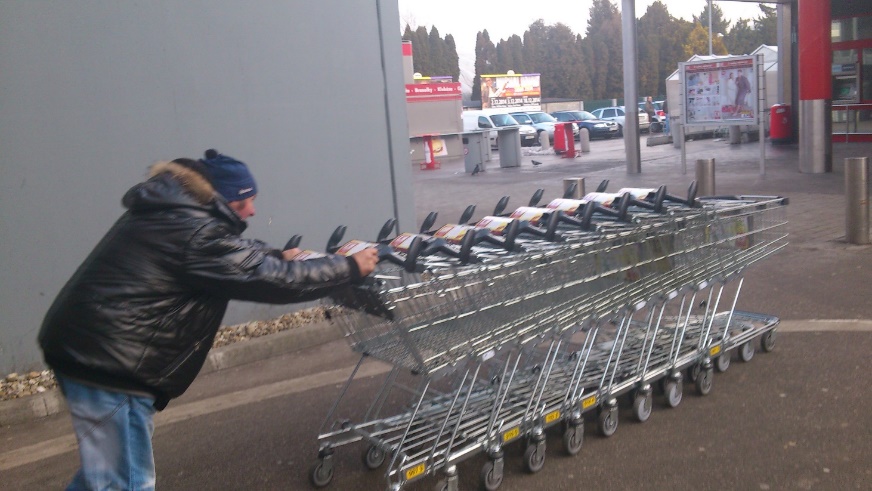 silami, teda vnútornými silami z hľadiska sústavy vozíkov. Posledný vozík tlačí na predposledný, ten zasa na druhý od konca, ten na tretí od konca. Každý ďalší vozík tlačí na vozíky pred ním menšou silou, než naň tlačí vozík, ktorý je za ním. Lebo už nebojuje so svojou vlastnou zotrvačnou hmotnosťou (s ktorou navyše musí bojovať vozík za ním), len s hmotnosťou vozíkov pred ním.

Ak v okamihu rozbiehania zmeriame zrýchlenie vozíkového vlaku, vieme podľa Newtona spočítať všetky sily, teda nielen silu, ktorou tlačí človek na posledný vozík, ale všetky medzivozíkové sily.

Človek je bytosť obdarená vôľou, vyvinie takú veľkú silu, aby sa vozíky zrýchľovali ako potrebuje. Ale ako vie hlúpy vozík, ako veľkou silou má tlačiť na vozík pred ním, že to akurát všetko správne vychádza?
24
Ako vzniká „akurát potrebná sila“
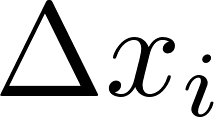 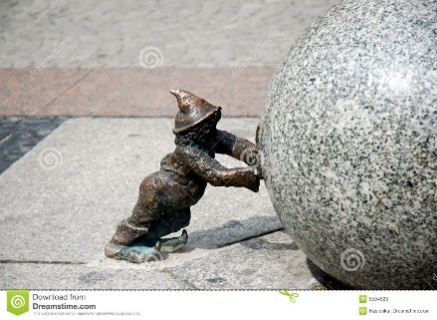 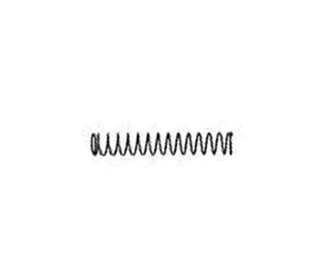 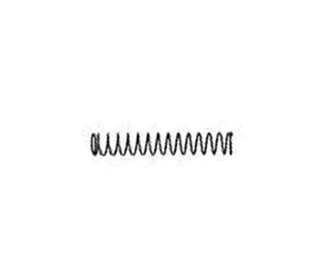 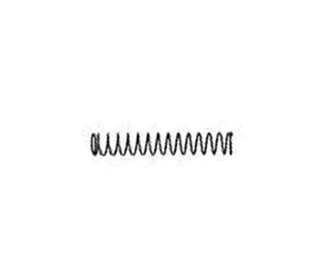 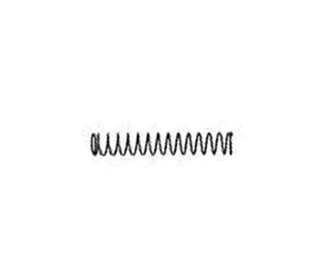 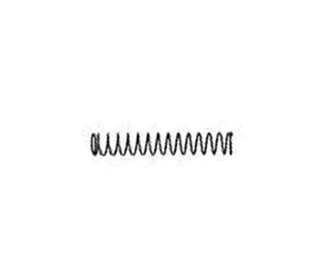 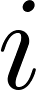 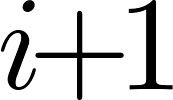 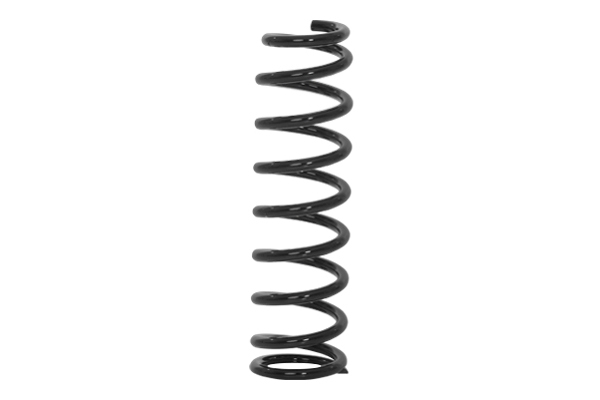 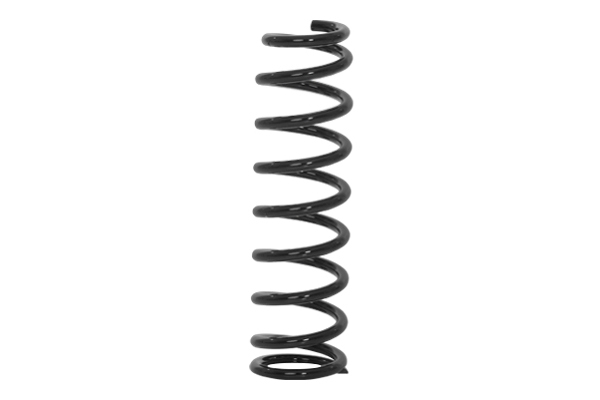 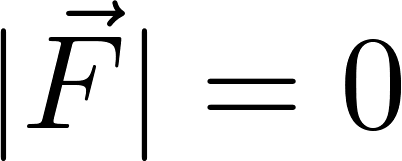 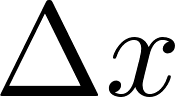 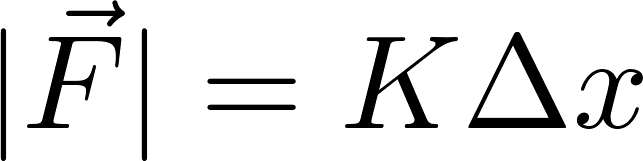 25
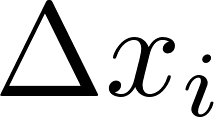 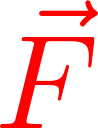 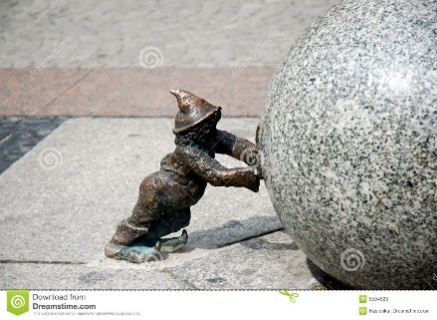 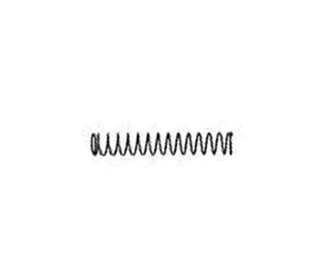 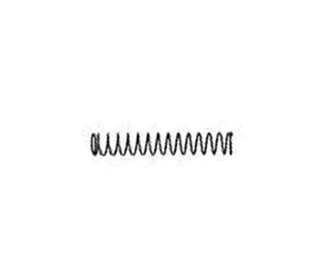 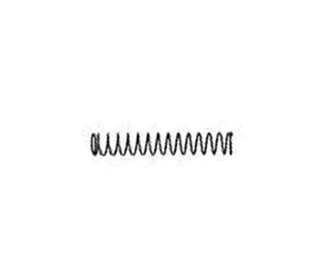 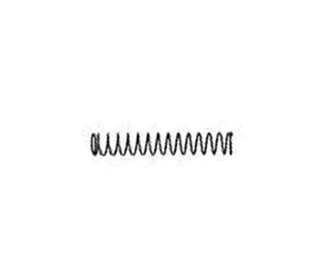 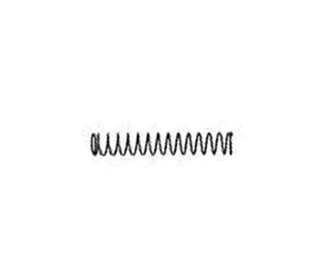 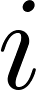 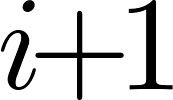 26
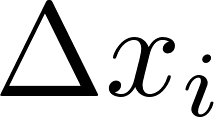 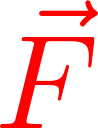 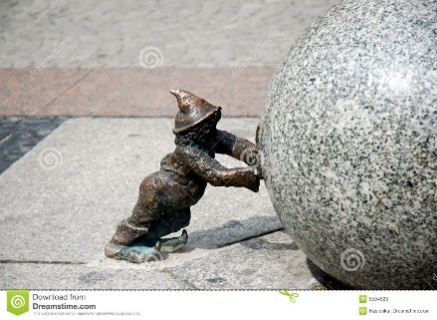 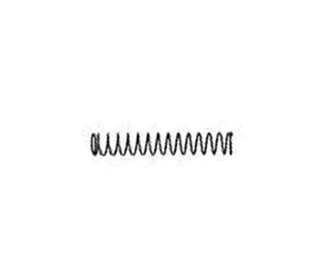 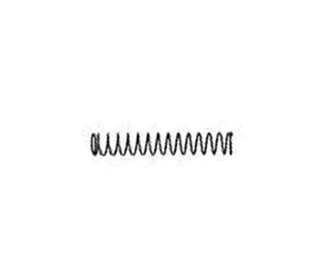 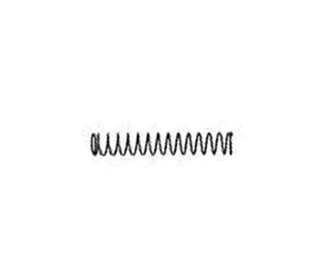 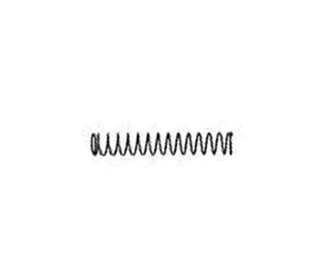 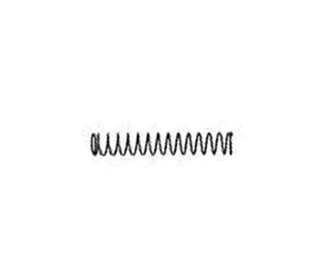 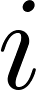 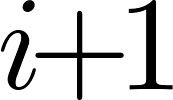 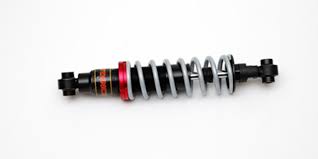 27
Pri riešení pohybu auta ako tuhého celku, teda v rovniciach



vonkajšie sily sú súčasťou „zadania úlohy“, poznáme ich, ale vnútorné sily často nie sú „súčasťou zadania“ ale sú súčasťou „výsledku riešenia“. Napríklad chcem nájsť, ako sa bude auto pohybovať ak je zadaný ťah motora, ale mohli by sme pritom aj hľadať, aké sily sa vyvinú vnútri systému medzi čiastočkami auta.

V prvom rade nás zaujíma pohyb auta ako celku, nie vnútorné sily. Keď chceme nájsť pohyb auta ako celku, mali by sme sa vnútorných síl nejako „zbaviť“. 

To budeme teraz chvíľu robiť všeobecne pre ľubovoľný systém častíc.

Ako sa vnútorných síl zbavíme, to treba „vyhútať“. Chce to „inteligentný nápad“. To sa stáva, že sa nedá naučiť zaručený postup, ako riešiť praktický problém. Často treba najprv inteligentný nápad ako na to. To je podstata tvorivosti. V istom zmysle sa tvorivosť dá učiť riešením úloh, sledovaním, ako tú ktorú úlohu vyriešil pred vami nejaký majster a dúfať, že sa na človeka pritom kus majstrovských intuícií nalepí. Nuž, na niekoho sa nalepí viac, na niekoho menej. Na niekoho až toľko, že potom raz dostane naozaj geniálny nápad a pôjde si do Štokholmu po cenu. Ale garantovať sa to nedá.
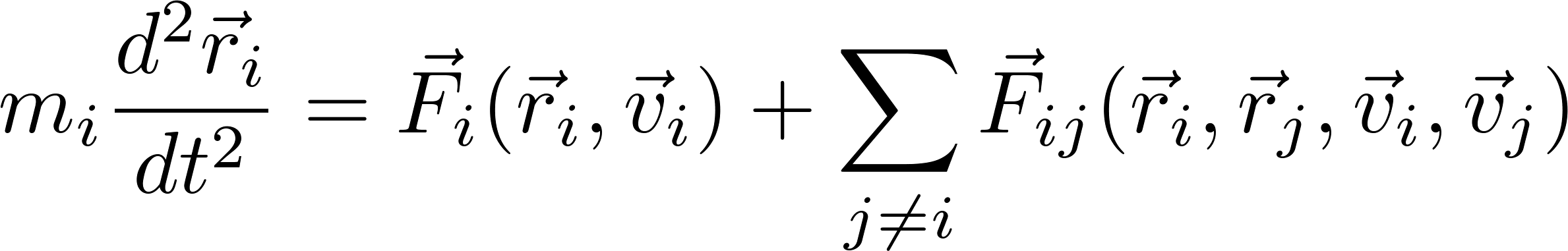 28
Takže hľadáme inteligentný nápad, ako sa zbaviť vnútorných síl v rovniciach
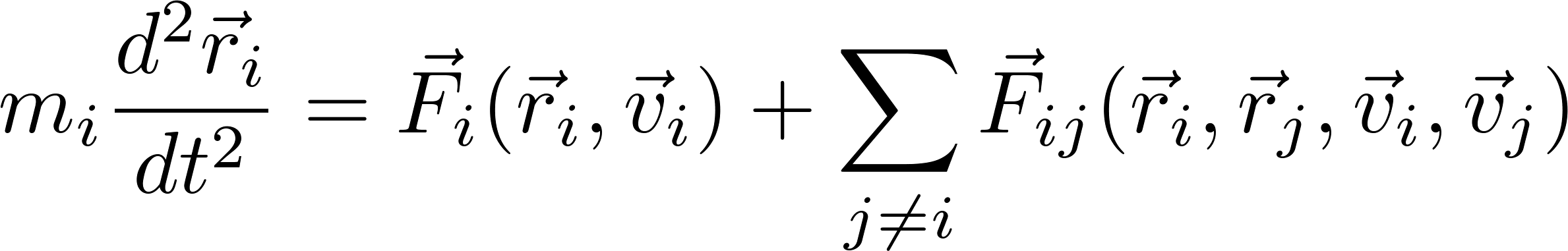 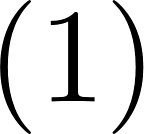 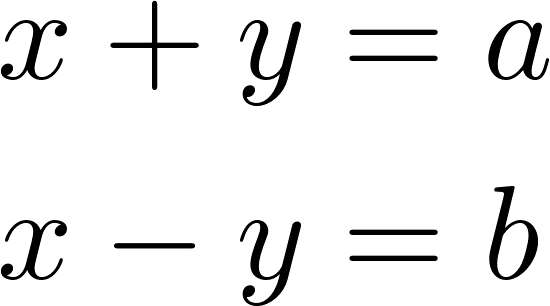 29
Takže sme nadobudli presvedčenie, že v istých situáciách je zaujímavé zbaviť sa v rovniciach vnútorných síl. Poďme sa ich zbaviť.
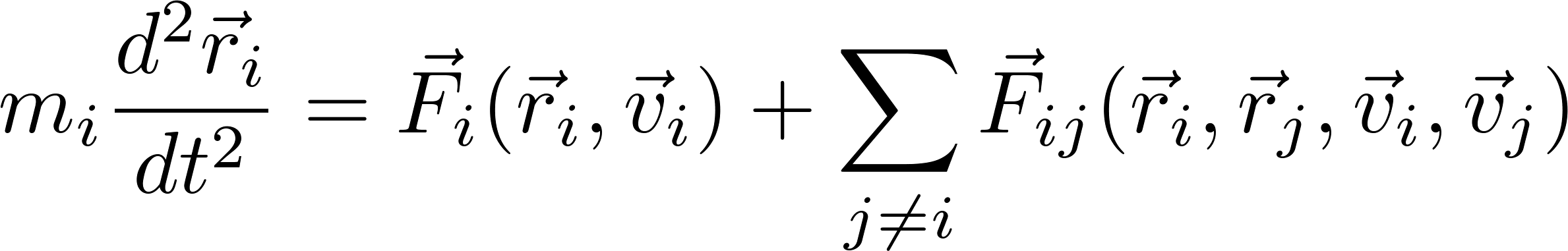 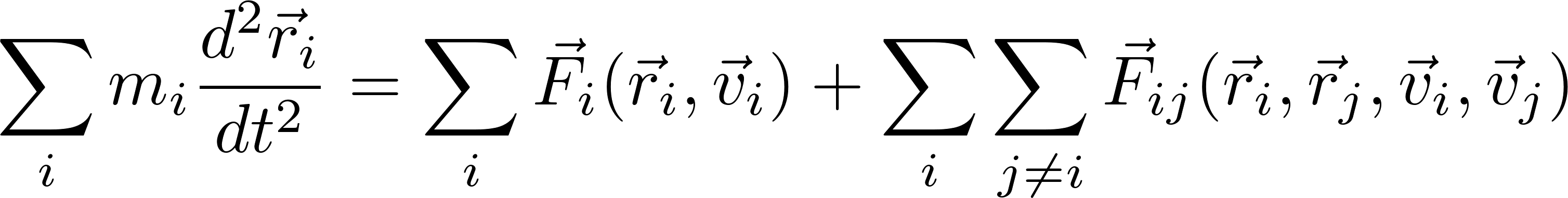 Dvojitá suma vnútorných síl napravo je rovná nule kvôli princípu akcie a reakcie, takže dostaneme
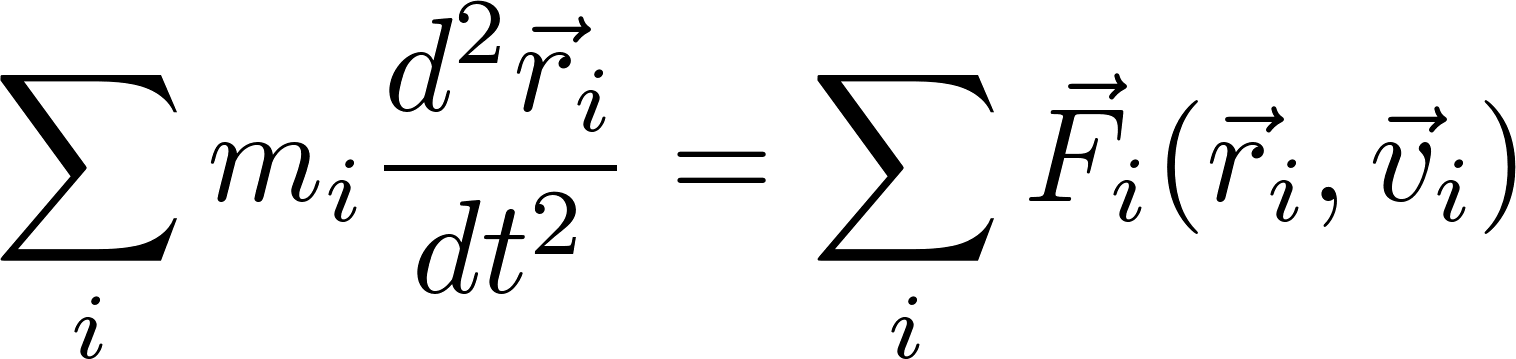 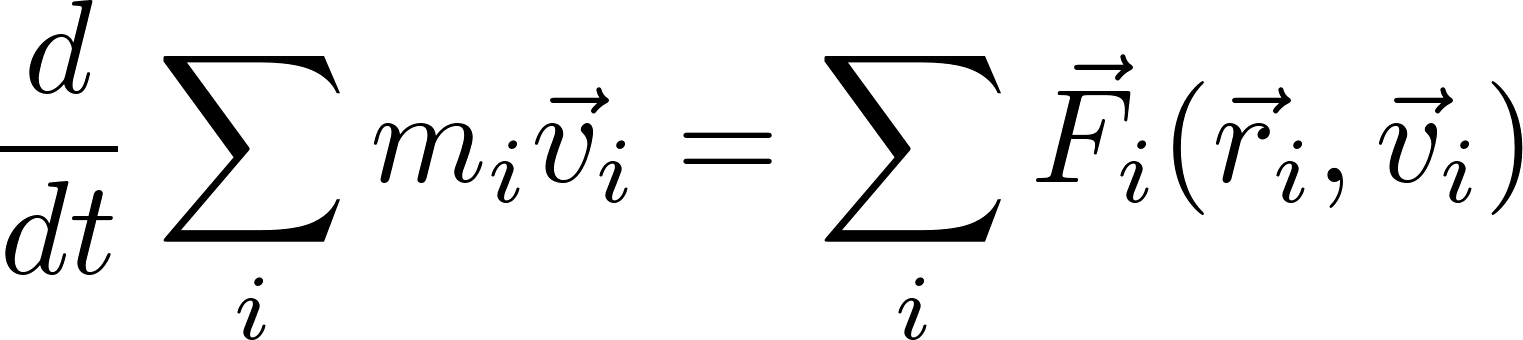 Suma naľavo je súčet hybností všetkých častíc, teda celková hybnosť sústavy
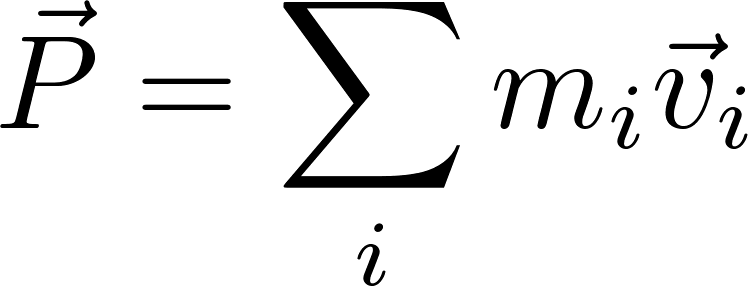 Suma napravo je vektorový súčet všetkých vonkajších síl, teda čosi ako celková vonkajšia sila, pôsobiaca na sústavu
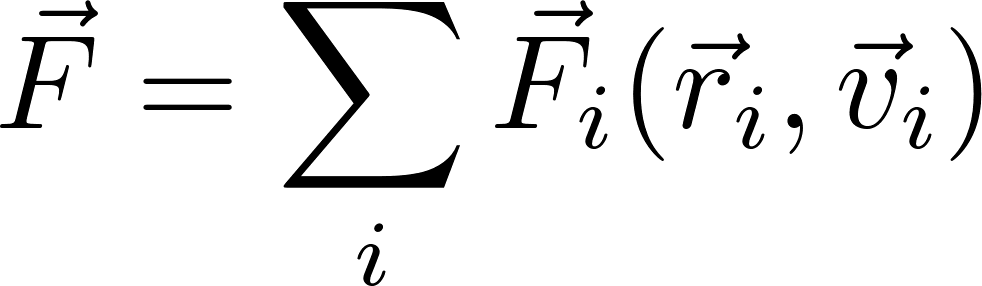 30
Hmotný stred
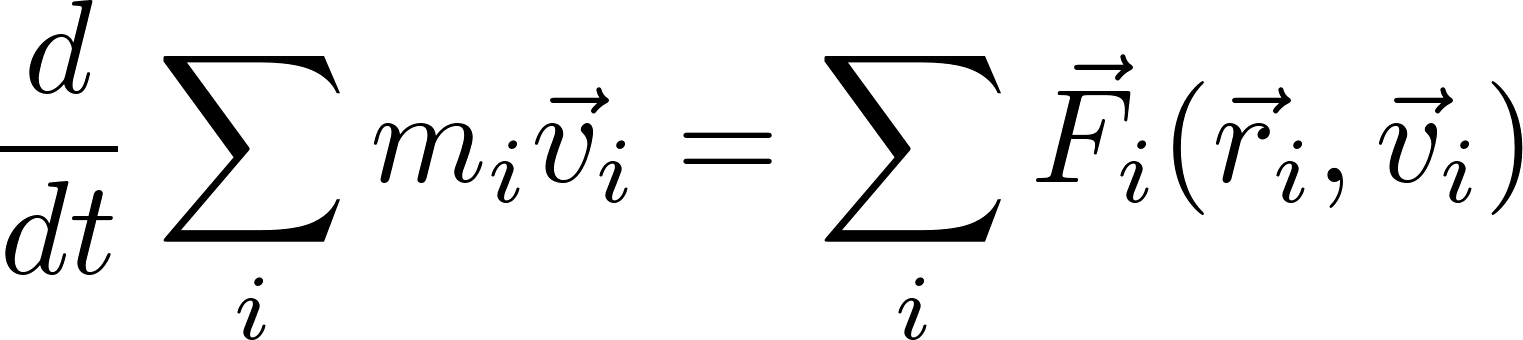 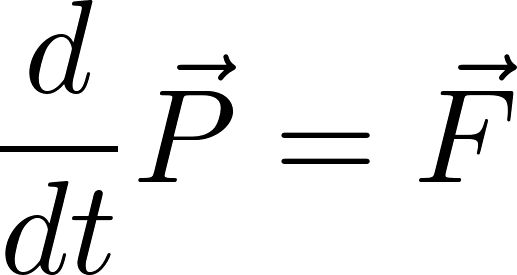 Pokúsime sa lepšie „precítiť“, čo tá rovnica znamená, upravíme preto výraz pre celkovú hybnosť
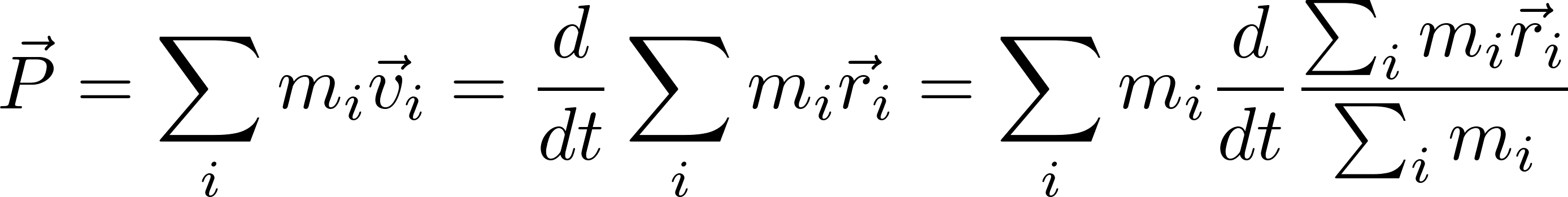 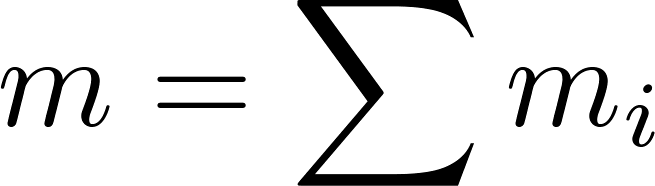 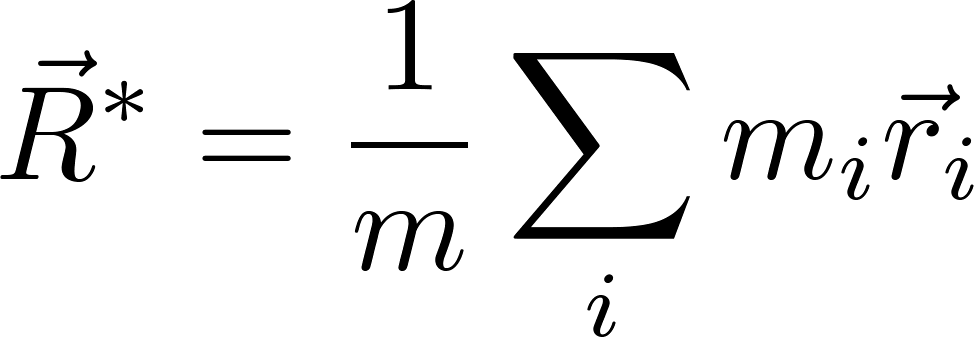 31
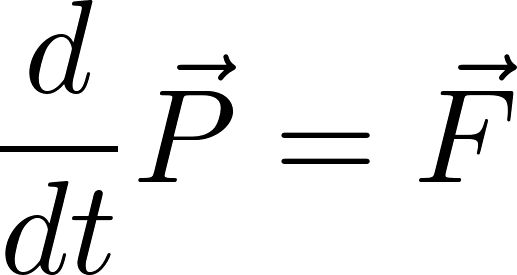 Prepíšeme teraz rovnicu

využijúc polohový vektor hmotného stredu:
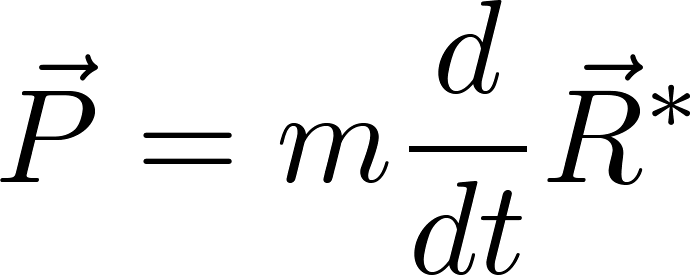 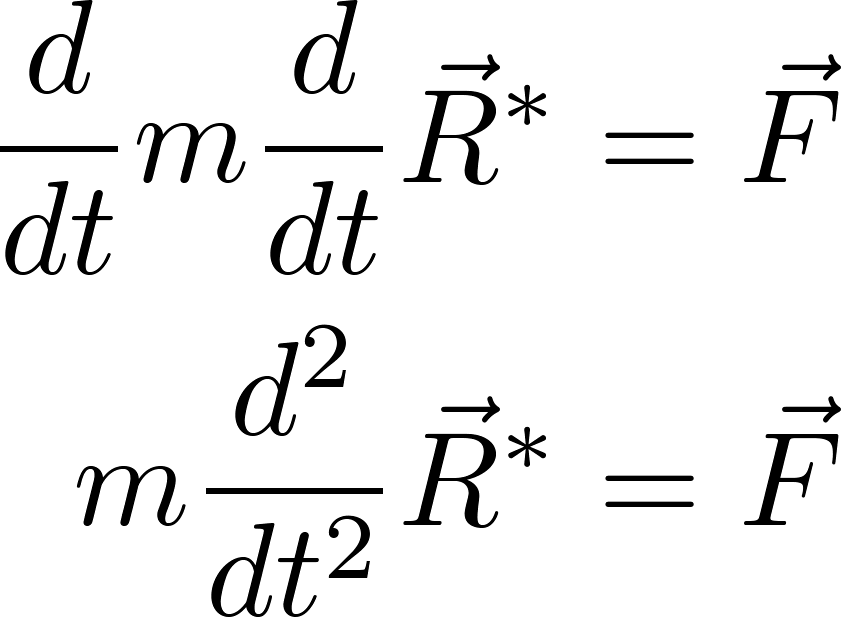 Práve sme odvodili vetu o hmotnom strede:
Hmotný stred sústavy sa pohybuje akoby to bol hmotný bod, v ktorom je sústredená celá hmotnosť systému a pôsobila by naň sila rovná vektorovému súčtu všetkých vonkajších síl pôsobiacich na sústavu.
Poznamenajme, že túto rovnicu sme odvodili súc motivovaný záujmom o pohyb tuhého telesa, ale v tomto odvodení sme tuhosť systému nijako nevyužili. Vnútorné sily vypadli kvôli univerzálnemu princípu akcie a reakcie takže veta o hmotnom strede je univerzálne platná pre hocijaký systém.
32
Nulová vonkajšia sila, zachovanie hybnosti
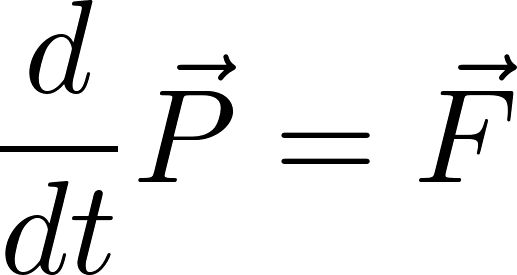 Pre nulovú celkovú vonkajšiu silu dostaneme
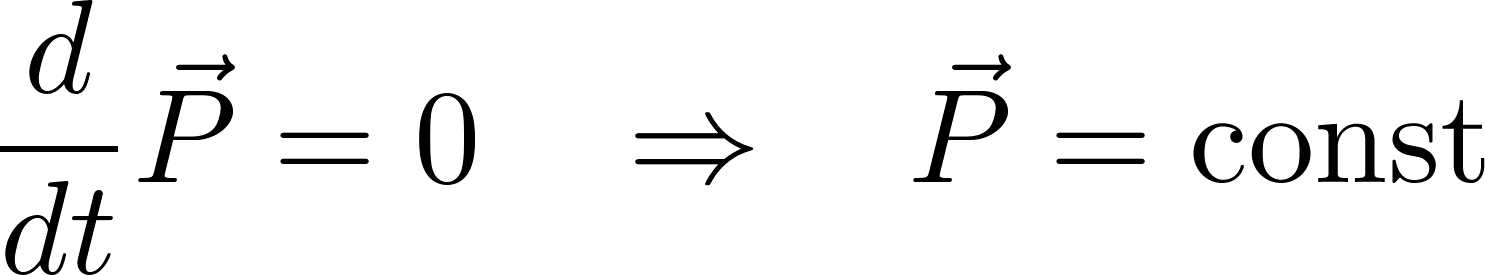 Dostali sme zákon zachovania hybnosti: Pri nulovej sumárnej vonkajšej sile sa celková hybnosť sústavy častíc zachováva. Prakticky to znamená, že ak pre takú sústavu vypočítame v nejakom okamihu jej celkovú hybnosť a potom v neskorom okamihu znovu, dostaneme tú istú hodnotu (ten istý vektor). Platí to všeobecne, nielen pre tuhé teleso.

Môže sa stať, že celková vonkajšia sila nie je nulová, ale má nulovú len niektorú zložku (napríklad priemet na os x). v takom prípade dostaneme
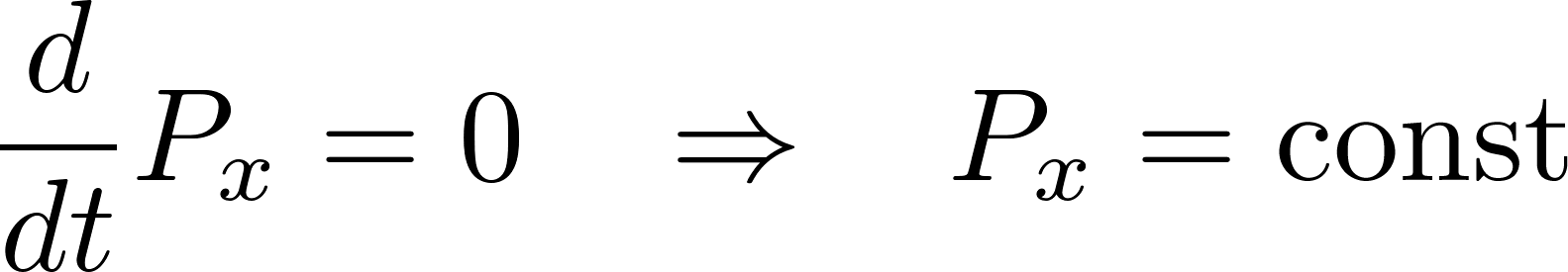 V tomto prípade sa zachováva x-ová zložka hybnosti sústavy.
33
Tu je klasický príklad na použitie zákona zachovania hybnosti.
Na začiatku máme nabitý kanón v pokoji. Jeho hybnosť je nulová.
Kanón je na kolieskach ako zvýraznenie faktu, že zanedbávame trenie pri pohybe kanóna vo vodorovnom smere.
Vo vodorovnom smere nepôsobí na kanón ani na náboj v ňom žiadna vonkajšia sila.
Preto sa zachováva vodorovná zložka hybnosti.
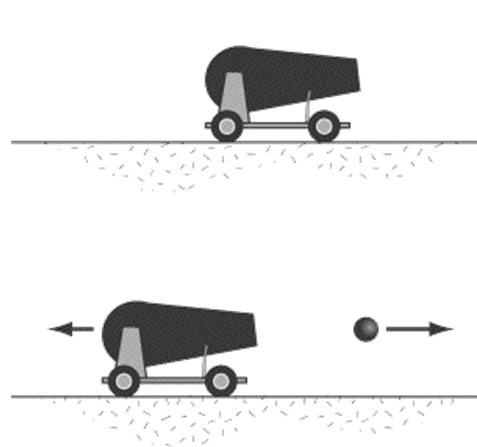 Akt výstrelu náboja je aktom pôsobenia vnútorných síl systému, nie je ovplyvnený vonkajšími silami. Preto po výstrele bude celková hybnosť systému kanón + náboj nulová. Keďže náboj má po výstrele zjavne hybnosť v smere dopredu, musí mať kanón po výstrele hybnosť v smere dozadu. Vojaci tomu hovoria, že kanón dostane spätný ráz. Pre hmotnosti a rýchlosti kanóna a náboja po výstrele teda platí
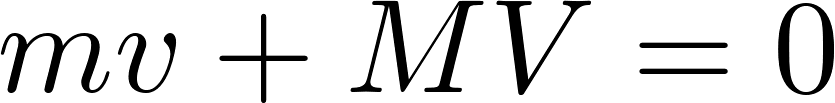 34
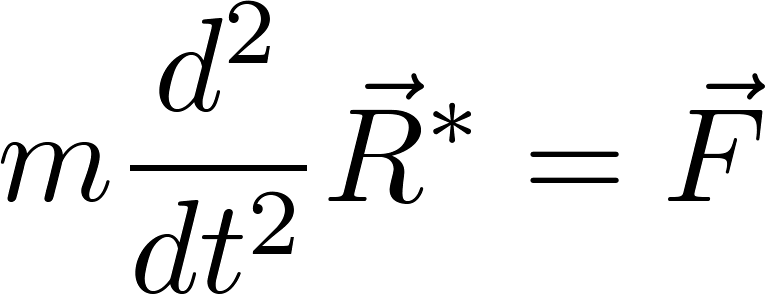 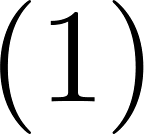 35
Nulová vonkajšia sila, veta o hmotnom strede
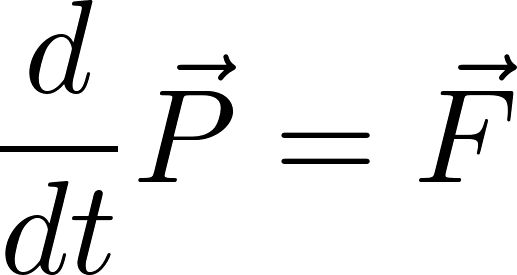 Pre nulovú celkovú vonkajšiu silu dostaneme
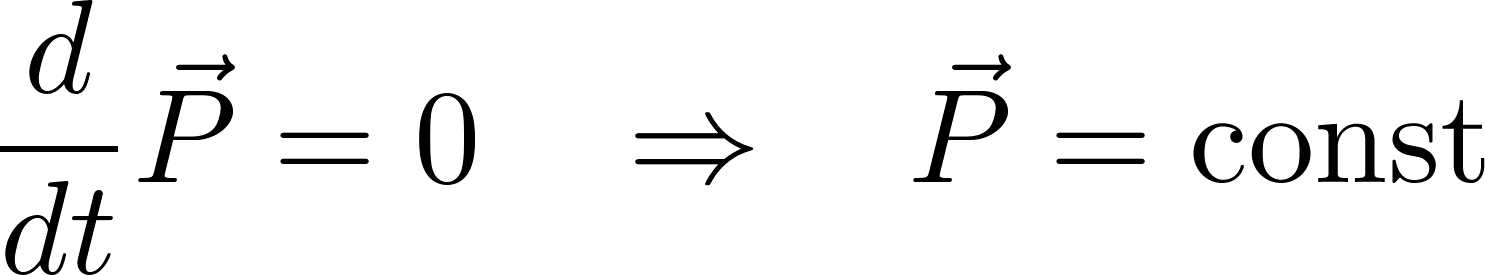 Vyjadrené cez rovnicu pre pohyb hmotného stredu dostaneme
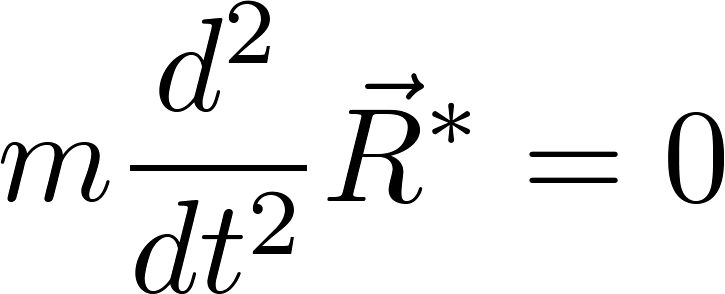 Ak je celková vonkajšia sila nulová, hmotný stred sa pohybuje akoby hmotný bod podľa zákona zotrvačnosti, teda rovnomerne priamočiaro alebo stojí (voči inerciálnej sústave). Platí to všeobecne, nielen pre tuhé teleso.

Znamená to, že hmotný stred systému, ak na počiatku stojí, sa nemôže len pôsobením vnútorných síl posunúť a teda ani začať posúvať.

Ľudovo povedané i keby vnútri sústavy boli trpaslíci vybavení slobodnou vôľou, nemôžu vykonať, bez podpory zvonku sústavy, nič, čo by posunulo polohu hmotného stredu.
36
Čo mám garantovane vedieť

definujte hybnosť jednej častice
definujte hybnosť systému mnohých častíc
vzorec pre hmotný stred systému mnohých častíc
ako sa pohybuje hmotný stred systému mnohých častíc pri zadaných vonkajších silách
čo platí o hmotnom strede fyzikálneho objektu ak naň nepôsobia vonkajšie sily
uveďte nejaké konkrétne príklady demonštrujúce zákon zachovania hybnosti